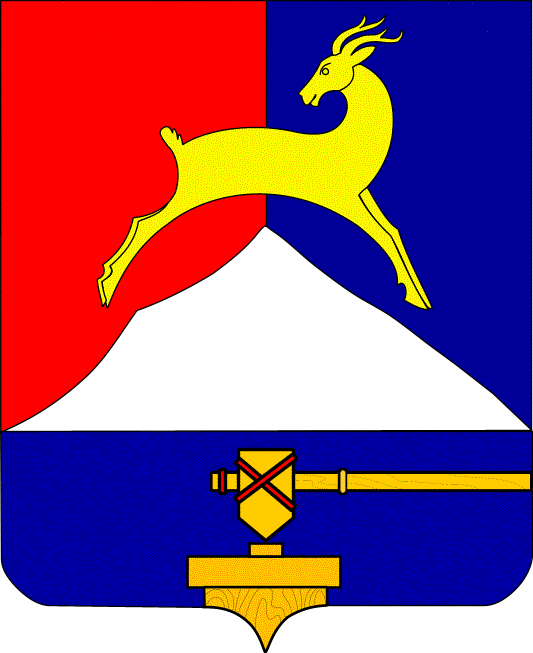 Доклад 
Начальника финансового управления Логиновой А.П. 
на Публичные слушания по проекту бюджета на 2025 год и плановый период 2026 и 2027 годов
1
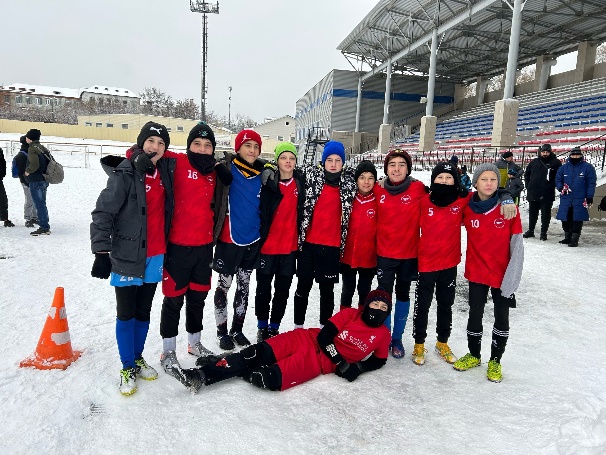 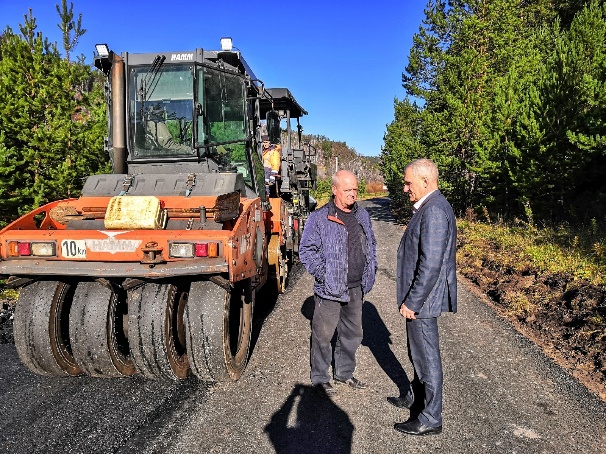 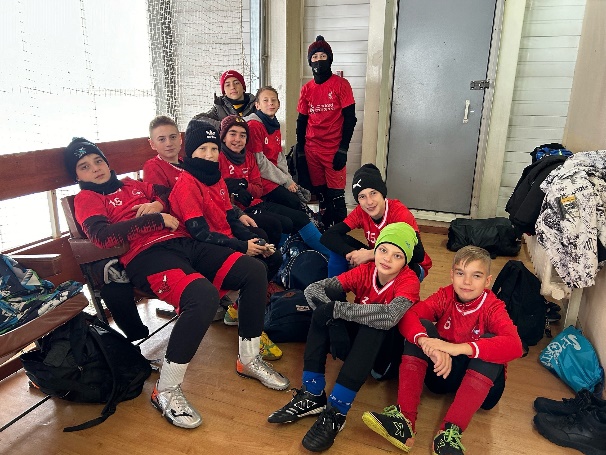 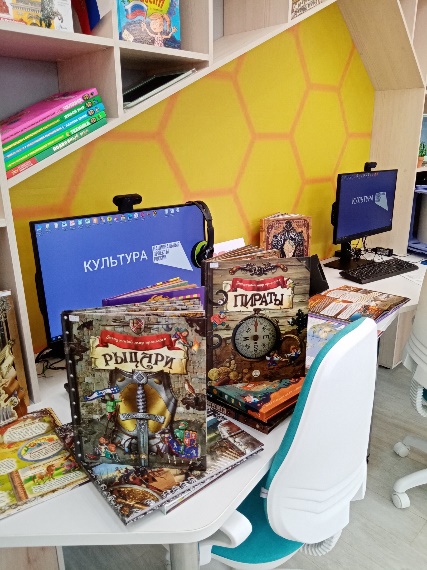 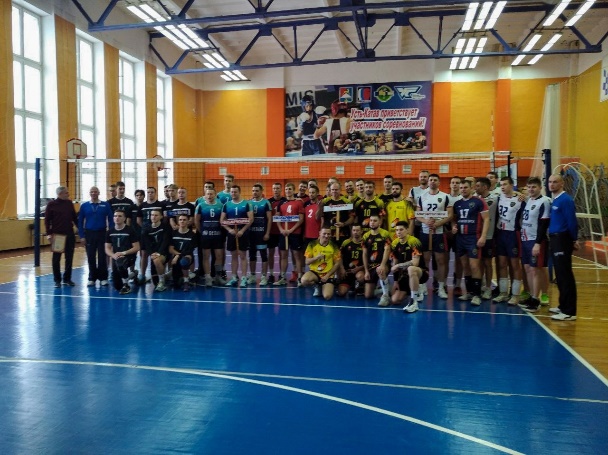 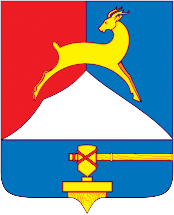 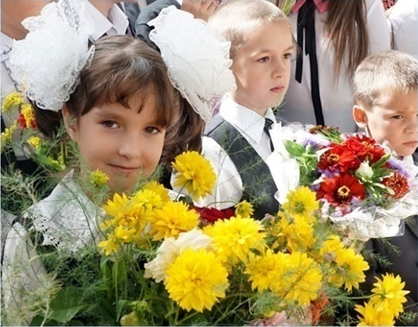 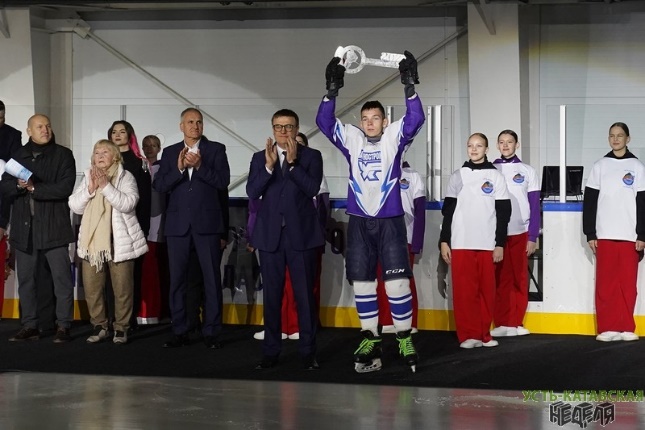 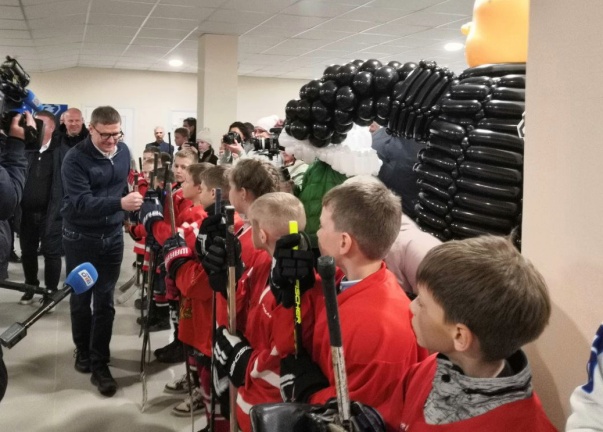 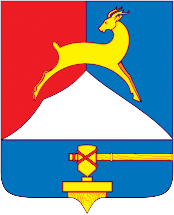 Основные характеристики бюджета Усть-Катавского городского округа на 2025 год и на плановый период 2026 и 2027 годов
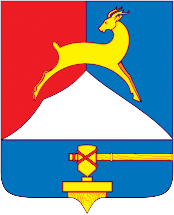 Доходы бюджета Усть-Катавского городского округа (млн. руб.)
+7,9%
-9,0%
+4,6%
+5,9%
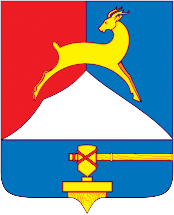 Собственные доходы бюджета Усть-Катавского городского округа (млн. руб.)
+14,2%
-46,2%
+12,6%
-0,3%
+8,2%
+1,2%
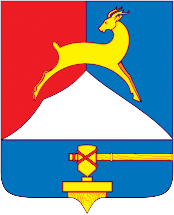 Основные направления налоговой политики 
Усть-Катавского городского округа
В соответствии со статьёй 58 Бюджетного кодекса Российской Федерации в 2025-2027 годах норматив НДФЛ установлен: 






Дифференцированный норматив отчислений в бюджет от акцизов на автомобильный и прямогонный бензин, дизельное топливо, исходя из протяженности автомобильных дорог общего пользования местного значения, которые учтены для расчетов 164,7 км.
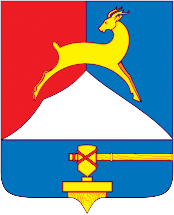 Налоговые и неналоговые доходы бюджета (млн. руб.)
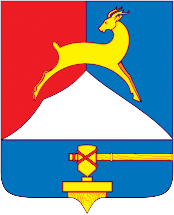 Структура  налоговых и неналоговых доходов бюджета ,%
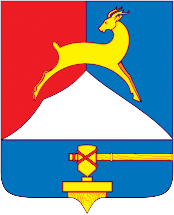 Структура межбюджетных трансфертов (млн.руб.)
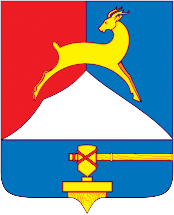 Общие параметры бюджета по доходам и по расходам (млн. руб.)
Основные подходы к планированию бюджетных ассигнований
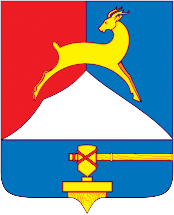 Особенности формирования расходной части бюджета округа на 2025-2027 годы 
обусловлены необходимостью:
1) исполнения публичных нормативных обязательств и иных социальных обязательств;
2) реализацией мероприятий, предусмотренных Указом Президента Российской Федерации от 07.05.2018 г. № 204 «О национальных целях и стратегических задачах развития Российской Федерации на период до 2024 года» и включением бюджетных ассигнований на их реализацию в соответствии с паспортами муниципальных программ;
3) приоритизации расходов бюджета округа и выполнения обязательств по социально-экономическому развитию и финансовому оздоровлению;
4) сохранения достигнутого уровня целевых показателей Указов Президента Российской Федерации  от 07.05.2012 г. в части оплаты труда работников бюджетного сектора, а также обеспечения минимального размера оплаты труда в соответствии с Федеральным законом «О минимальном размере оплаты труда»;
5) учета мнения граждан (путем проведения открытого голосования или конкурсного отбора) на реализацию мероприятий по благоустройству городской среды, проведение культурных и спортивных мероприятий, обустройство объектов социальной инфраструктуры и прилегающих к ним территорий и обеспечения направления на  осуществление этих мероприятий с 2023 года не менее пяти процентов расходов местного бюджета, в первую очередь по вышеуказанным направлениям расходов; 
6) уточнения объема бюджетных ассигнований с учетом:
- увеличения фондов оплаты труда работников организаций бюджетной сферы округа в целях сохранения достигнутых целевых показателей, определенных «майскими» указами Президента РФ 2012 года, и индексации оплаты труда отдельных категорий работников;
- установления минимального размера оплаты труда в соответствии с изменениями в ФЗ «О минимальном размере оплаты труда»; 
- ежегодной индексации размеров социальных выплат, установленных законодательством Челябинской области и нормативными правовыми актами Усть-Катавского городского округа;
- увеличения бюджетных ассигнований в связи с принятием в текущем году расходных обязательств, действие которых распространяется на планируемый период.
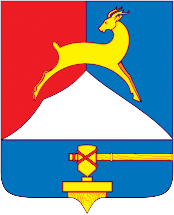 Приоритеты бюджетных расходов
1) дальнейшая реализация приоритетных региональных проектов, входящих в состав национальных проектов Российской Федерации;
2) реализация мер социальной поддержки жителей округа, в том числе:
- безусловное выполнение законодательно установленных мер социальной поддержки населения, а также их расширение исходя из принципов адресности и нуждаемости, в том числе на социальную защиту участников специальной военной операции и членов их семей;
- поддержка социально ориентированных некоммерческих организаций; 
3) укрепление материально-технической базы учреждений бюджетной сферы, исходя из необходимости повышения качества и доступности муниципальных услуг, в том числе:
- обеспечение равных возможностей для получения качественных образовательных услуг, а также дальнейшего развития инфраструктуры общеобразовательных и дошкольных учреждений;
- создание необходимых условий для занятий физической культурой и спортом, в том числе максимальное вовлечение детей и молодежи к регулярным занятиям спортом;
- поддержка одаренных детей;
- летний отдых детей и подростков.
4) улучшение качества жизни и связанного с ним развития инфраструктуры с учетом:
- достаточной развитости автодорог, их ремонта, содержания и приведения к нормативному состоянию;
- обеспечения комфортной среды.
Основные подходы к планированию бюджетных ассигнований и приоритеты бюджетных расходов
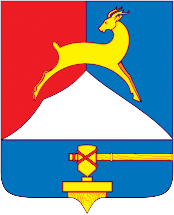 В связи с необходимостью включения в бюджет округа средств местного бюджета для выполнения условий софинансирования при предоставлении субсидий из областного и федерального бюджетов, Фонд оплаты труда (далее по тексту - ФОТ) работников бюджетной сферы на 2025 год в целом предусмотрен с ростом на 38,9% от ФОТ в первоначальном бюджете на 2024 год, с включением дополнительного ФОТ, защищённого в Министерстве инфраструктуры и строительства Челябинской области и Министерстве дорожного хозяйства Челябинской области на 85,75 ставок, введённых при реорганизации МУП «Городская служба благоустройства» в МБУ «Городская служба благоустройства» (далее по тексту – МБУ «ГСБ»). В целом ФОТ запланирован в объеме 491 408 440,00 рублей (с учетом ФОТ от платных услуг в сумме 10.875.565,0 руб.), на 95% от расчетного ФОТ.
Увеличение минимального размера оплаты труда (далее по тексту - МРОТ) с 01.01.2025 года в первоначальном бюджете на 2025 год не заложен в связи с отсутствием средств, будет предусматриваться в ходе исполнения бюджета в рамках защиты по сбалансированности бюджета, с учетом уровня индексаций оплаты труда, решения по которым будут приниматься для муниципальных образований на областном уровне после 01.01.2025 года и согласования с  отраслевыми министерствами расчётного ФОТ по отраслям бюджетного сектора. 
Повышение оплаты труда отдельных категорий работников в целях достижения целевых показателей, определенных «майскими» указами Президента Российской Федерации 2012 года в первоначальном бюджете на 2025 год не заложено, в связи с отсутствием средств и отсутствием базового индикатива для доведения заработной платы по указам Президента Российской Федерации с 01.01.2025 года.
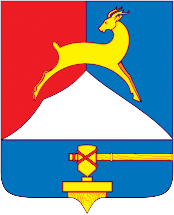 Основные подходы к планированию бюджетных ассигнований и приоритеты бюджетных расходов
Расходы на уплату налогов учреждениями бюджетной сферы предусмотрены в размере 100% от расчетной потребности на 2025 год.  
 Расходы на оплату топливно-энергетических ресурсов, услуг водоснабжения, водоотведения, потребляемых муниципальными учреждениями, и электрической энергии, расходуемой на уличное освещение, в целом запланированы в полном объеме от расчетной потребности на 2025 год, с ростом на 102,1% от первоначального бюджета 2024 года и с учетом открытия МБУ «ГСБ».
 Расходы на приобретение продуктов питания и организацию питания в образовательных организациях (компенсацию взамен питания) запланированы на 83% от расчетов.
Расходы на реализацию мероприятий муниципальных программ запланированы в 2025 году на 54,9% от объемов финансирования, утвержденных муниципальными программами, из них за счет средств местного бюджета на 80,9% от потребности на 2025 год.
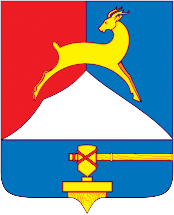 Расходы бюджета на 2025 год по направлениям
Инвестиции в человеческий капитал
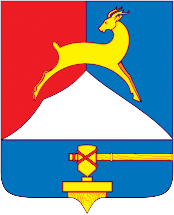 1101,0  млн.руб. 
 Образование			      823,0 
 Культура				      102,6                  
 Физическая культура и спорт	      175,4
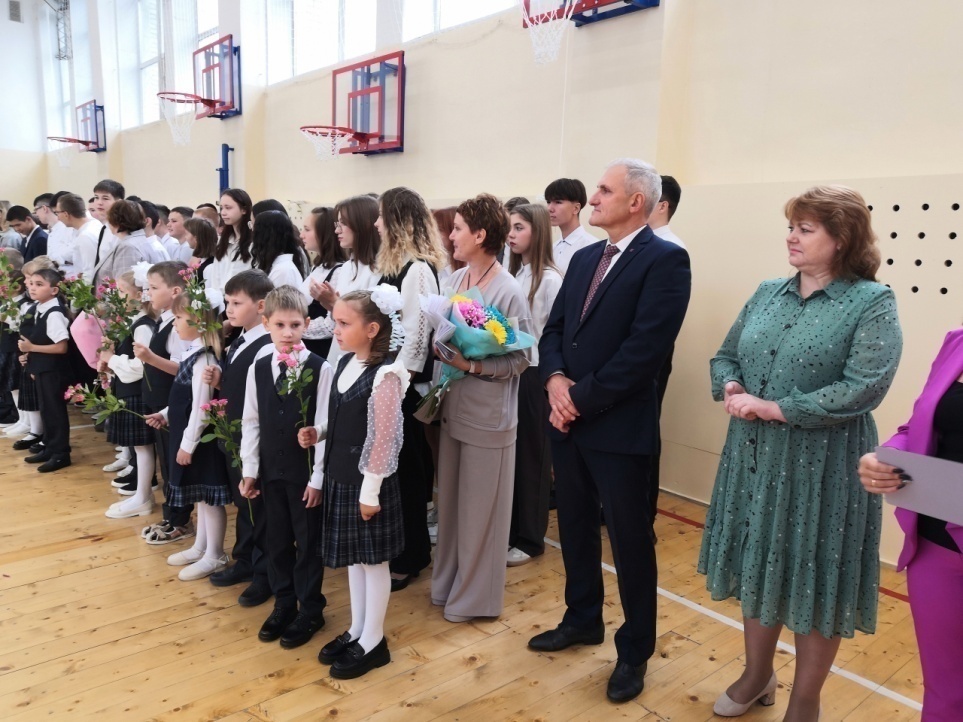 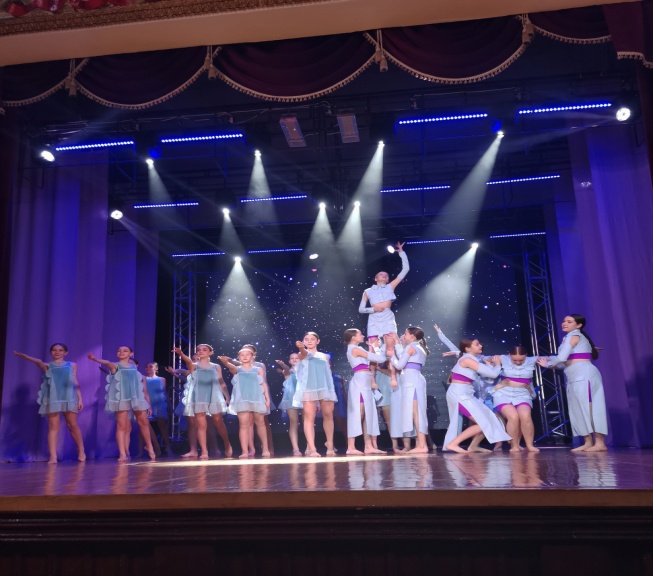 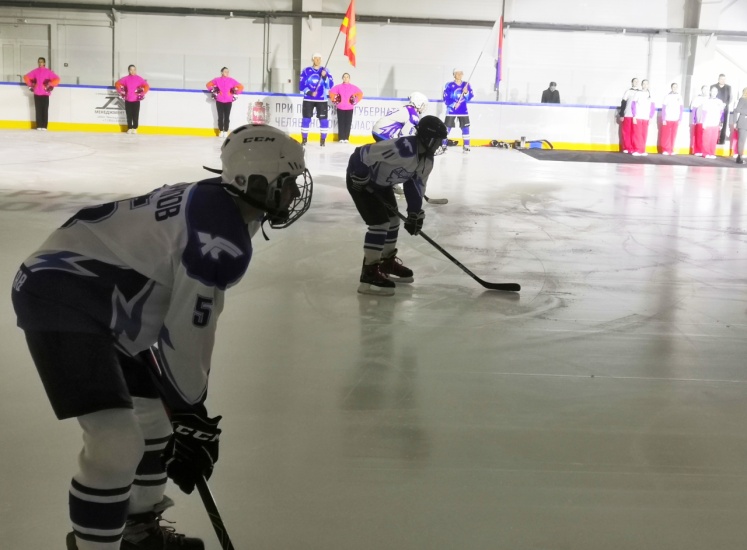 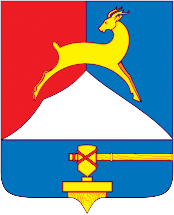 Строительство физкультурно-оздоровительного комплекса в центральной части города
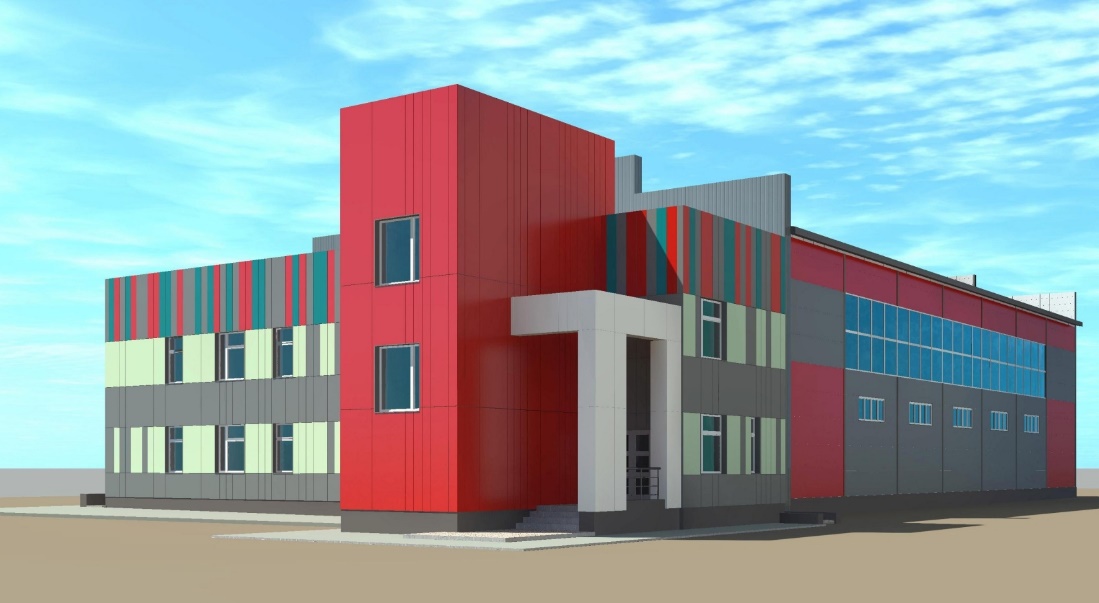 Стоимость проекта строительства ФОКа  составит 114,7 млн.руб., 
в том числе:
- в 2024 году – 84,6 млн.руб.;
- в 2025 году -  86,9 млн.руб.
Пропускная способность спортивной площадки для баскетбола, волейбола, мини-футбола 24 человека в смену.
Пропускная способность шахматного клуба – 16 занимающихся в смену, продолжительность смены два часа.
 Пропускная способность спортивной площадки для бадминтона - 8 человек в смену, продолжительность смены два часа.
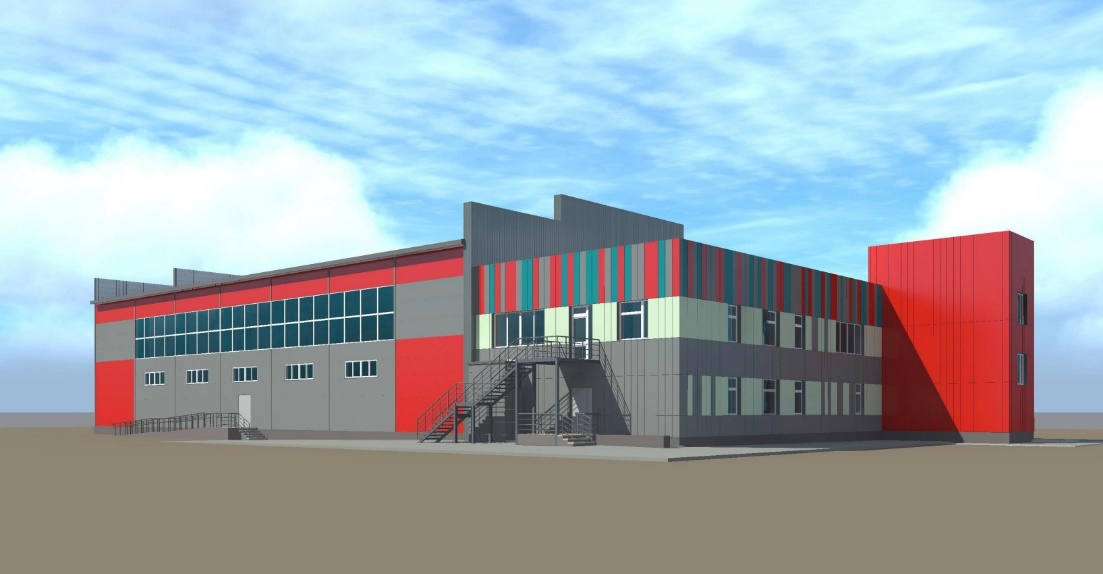 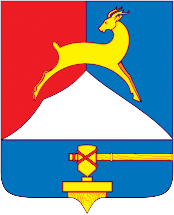 Благоустройство центральной площадки парка  Дворца культуры им.Т.Я.Белоконева
Ремонт фонтана на сумму 7,1 млн.руб.
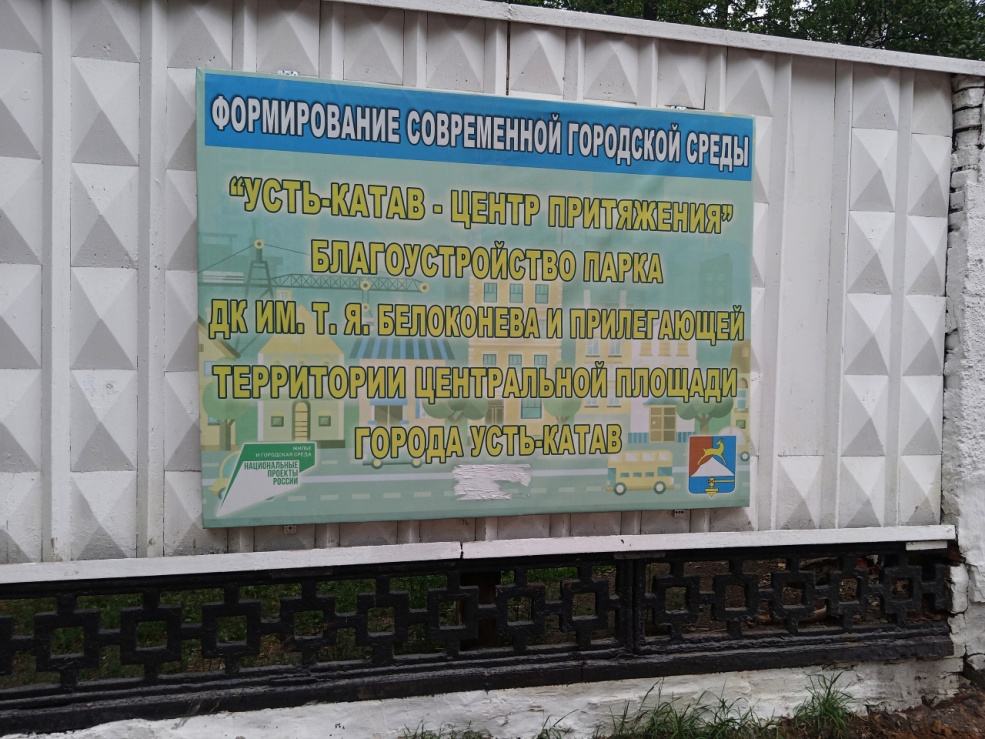 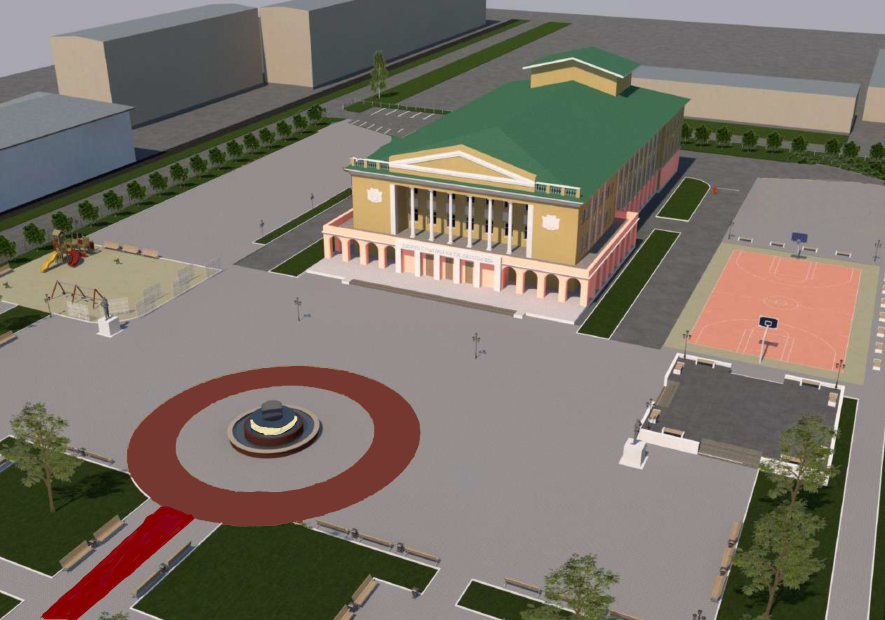 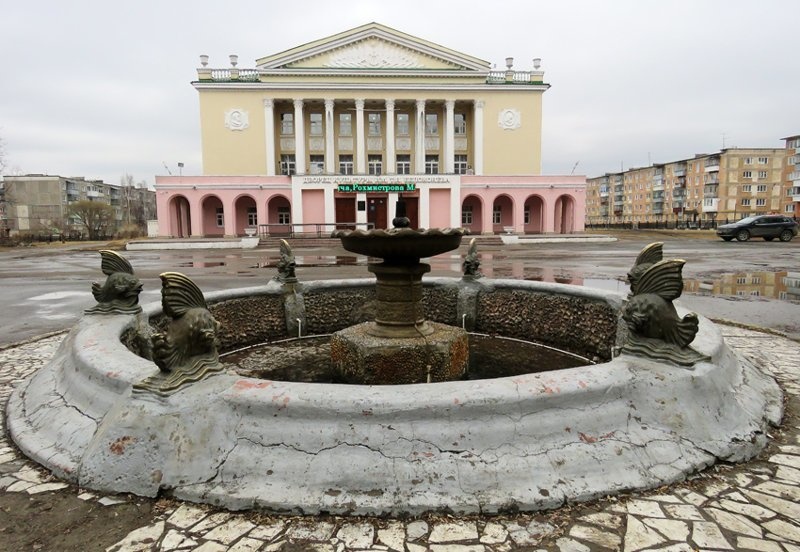 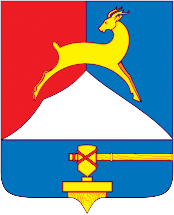 Социальная защита населения
266,5 млн.руб.

Социальное обслуживание населения	   	44,2 
Социальное обеспечение населения	    	110,7                  
Охрана семьи и детства	                        91,2  
Другие вопросы в области соцполитики     	20,4
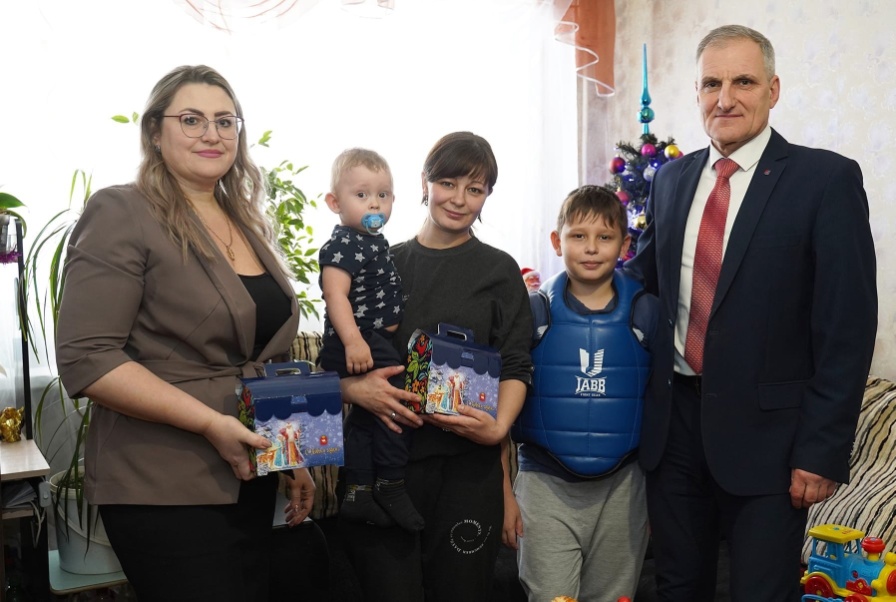 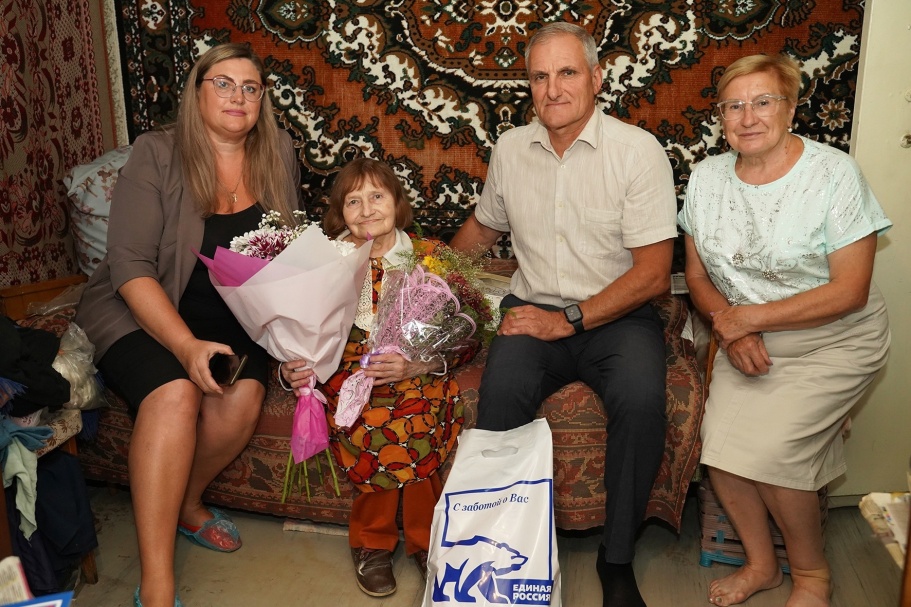 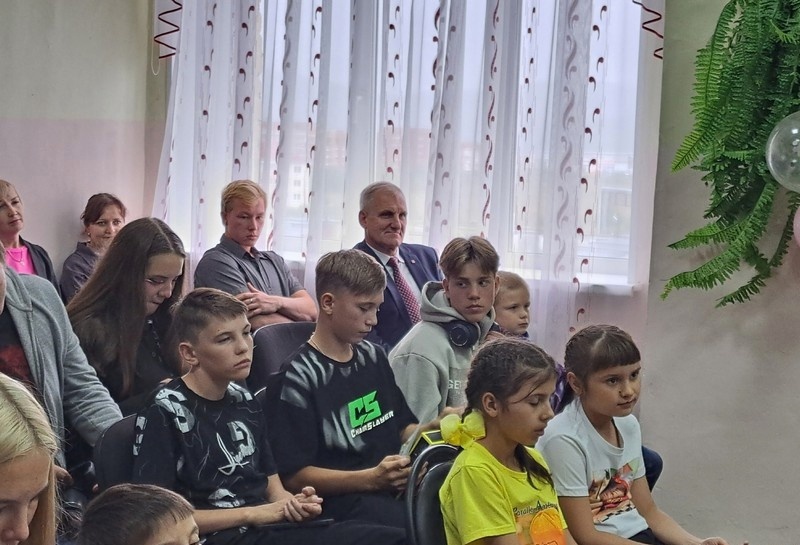 Инфраструктурное и экономическое развитие
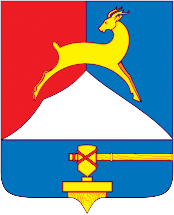 121,9  млн.руб.
 Жилищно-коммунальное хозяйство	36,3
 Дорожное хозяйство			79,2
 Транспорт					4,2                
 Национальная экономика		1,1
 Охрана окружающей среды 		1,1
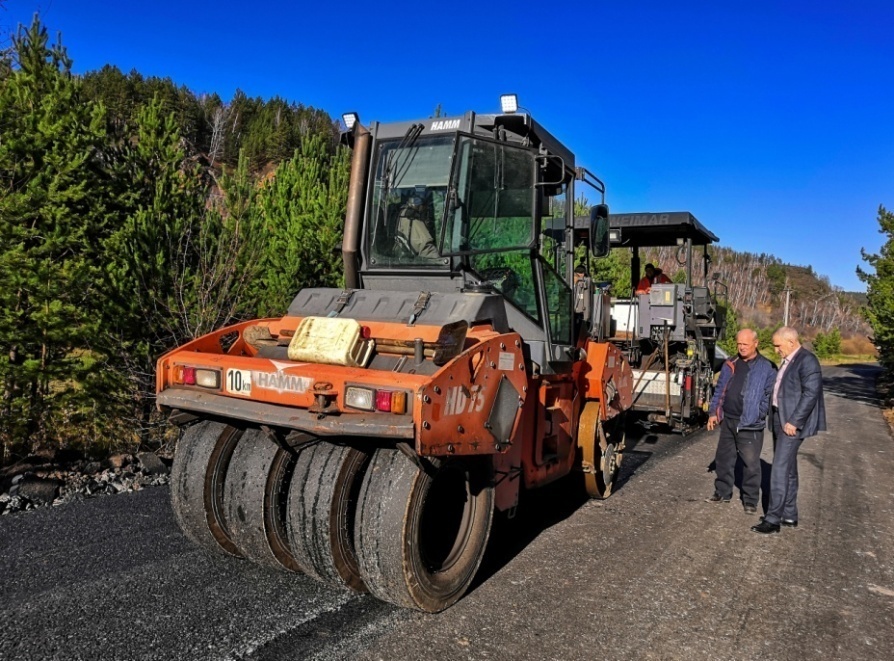 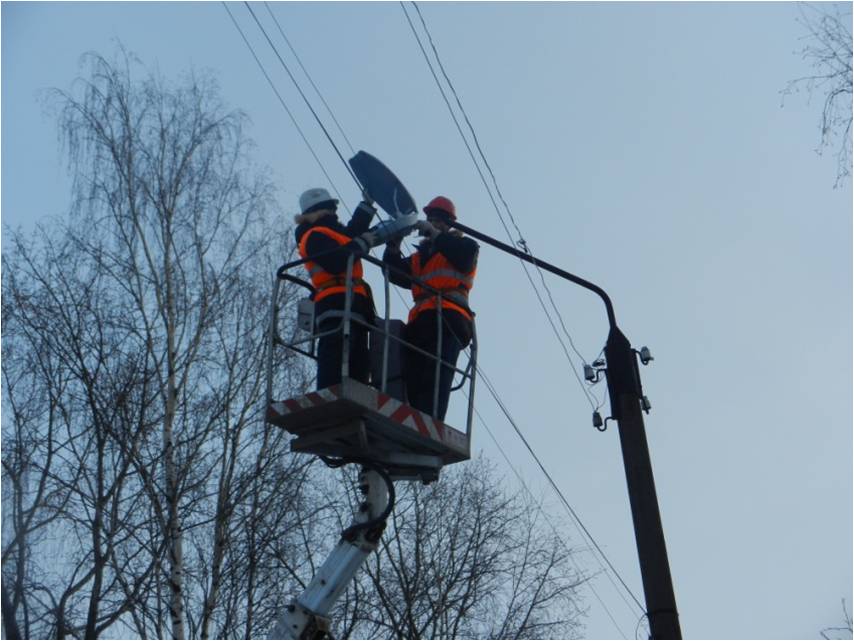 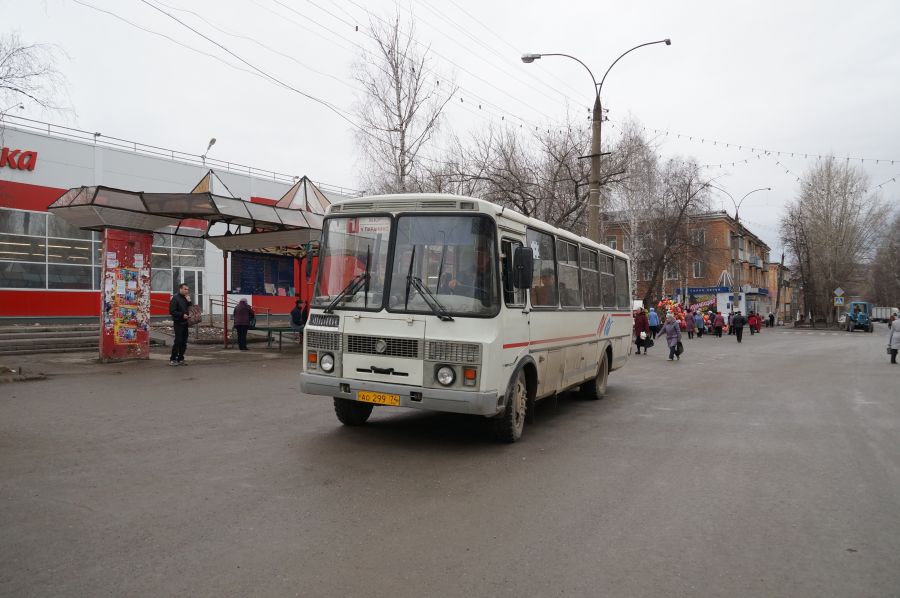 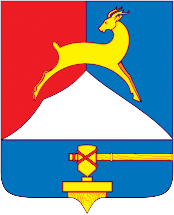 Муниципальное управление
133,2 млн.руб.
Обеспечение деятельности ОМС 				90,6 
 Осуществление переданных полномочий 			3,4      
 Формирование муниципальной собственности  		0,9 
Обеспечение бюджетного процесса				3,2
Проведение комплексных кадастровых работ		1,2
 Резервный фонд						7,1 
 Премии к Почетным грамотам Главы и Собрания 
    депутатов, проведение официальных мероприятий		0,8 
 Предупреждение и ликвидация ЧС , гражданская оборона,
      обеспечение пожарной безопасности	    		1,0 
 Профилактика правонарушений и преступлений 		0,4
 Предоставление субсидии АНО «Редакция газеты 
       «Усть-Катавская неделя»	                                                   	1,5
Предоставление субсидии АНО «Телевидение 
       и радиовещание»		                                       		1,5
Реализация инициативных проектов 				20,0
Проведение выборов в Собрание депутатов			1,6
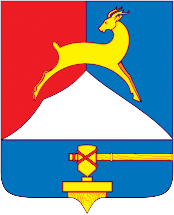 Новые расходы бюджета в 2025 году, источниками которых являются субсидии из областного и федерального бюджетов
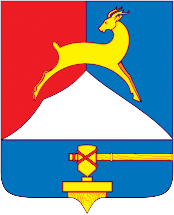 Бюджет в разрезе полномочий органов местного самоуправления
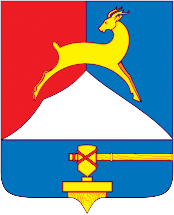 Структура расходов в 2025 году
Муниципальные программы
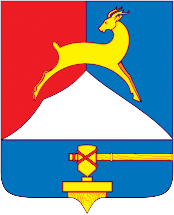 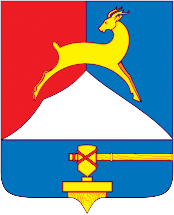 Муниципальные программы
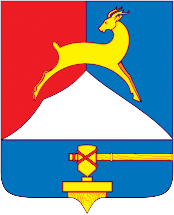 Структура расходов бюджета на 2025 год
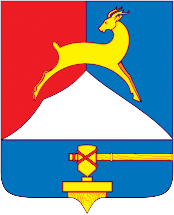 Национальные проекты в 2025-2027 годах